Figure 1. Systolic blood pressure by body mass index (BMI) and age (adjusted for sex). All patients includes patients ...
Am J Hypertens, Volume 17, Issue 10, October 2004, Pages 904–910, https://doi.org/10.1016/j.amjhyper.2004.05.017
The content of this slide may be subject to copyright: please see the slide notes for details.
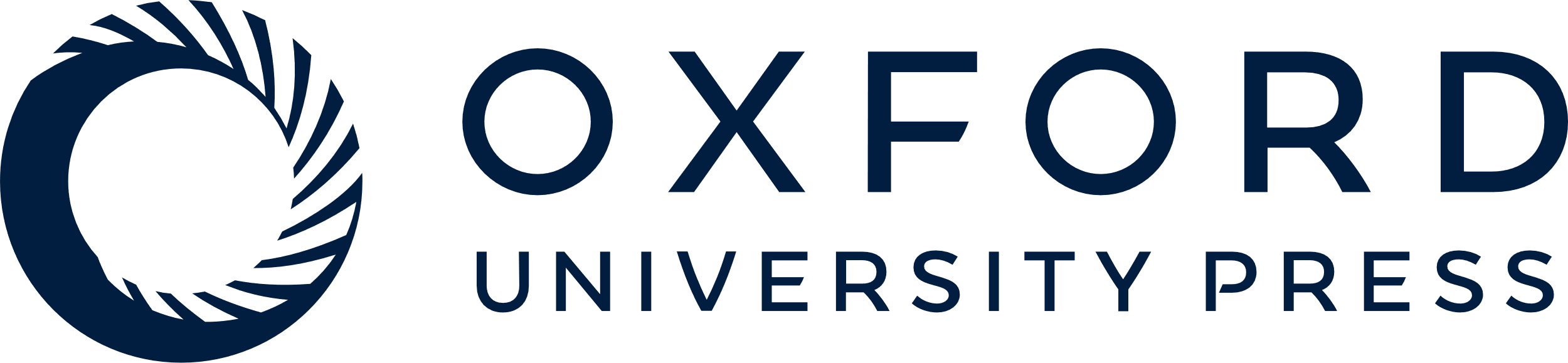 [Speaker Notes: Figure 1. Systolic blood pressure by body mass index (BMI) and age (adjusted for sex). All patients includes patients that are either untreated (normal or high blood pressure) and patients receiving antihypertensive treatment.

Unless provided in the caption above, the following copyright applies to the content of this slide: © American Journal of Hypertension, Ltd. 2004]